MODELAGEM ALBUM DE PASSARELAS
ÁLBUM DE PROJETOS-TIPO DE PASSARELAS PARA PEDESTRES – IPR-748
AGENDA
02
01
CONTEXTUALIZAÇÃO
ÁLBUM DE PASSARELAS
1.1 BIBILIOTECA BIM DO DNIT
2.1 ESCOPO INICIAL

2.2 TEMPLATE DO ÁLBUM DE PASSARELAS
Contextualização
BIBLIOTECA BIM DO DNIT
BIBLIOTECA BIM DO DNIT
OBJETIVO

COLABORAR NA DISSEMINAÇÃO DO BIM E SUBSIDIAR AS EMPRESAS

CONTRATADAS E SOCIEDADE GERAL COM ELEMENTOS MODELADOS EM BIM
ÁLBUM DE PROJETOS-TIPO 
DE PASSARELAS PARA PEDESTRES – IPR-748
Álbum de Passarelas Modulares
ESCOPO INICIAL
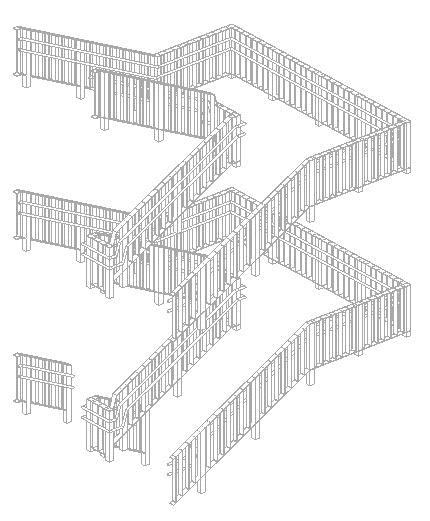 DISPONIBILIZAR OS ELEMENTOS, “FAMÍLIAS” MODELADAS, DA PASSARELA

DISPONIBILIZAR O TEMPLATE DA PASSARELA

TESTAR O MODELO EM UM PROJETO PILOTO
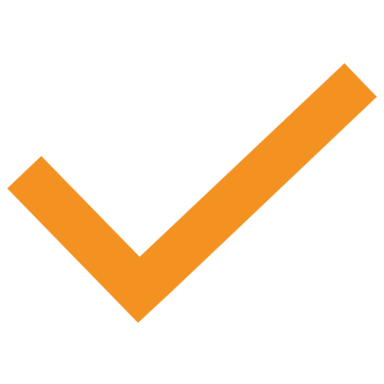 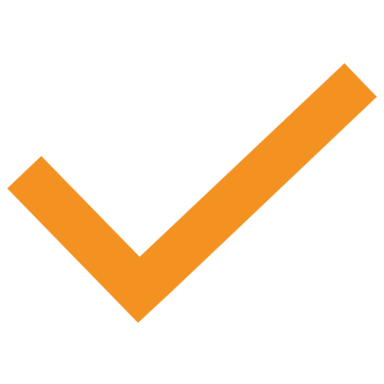 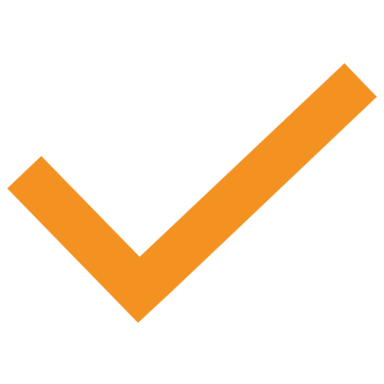 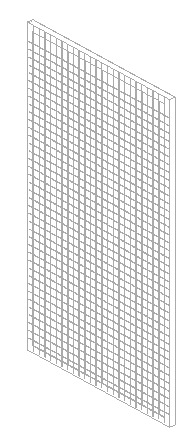 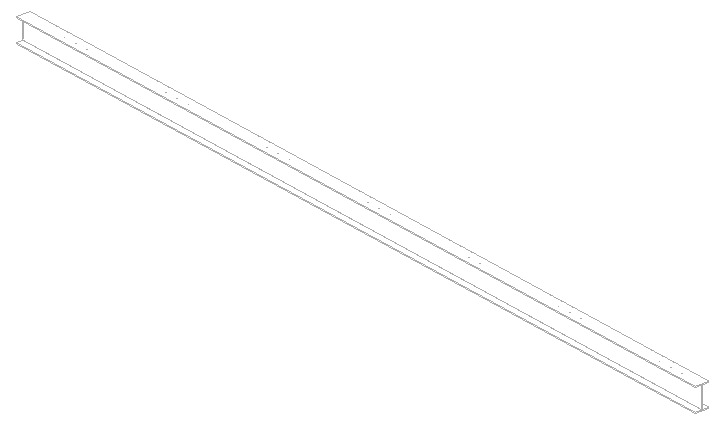 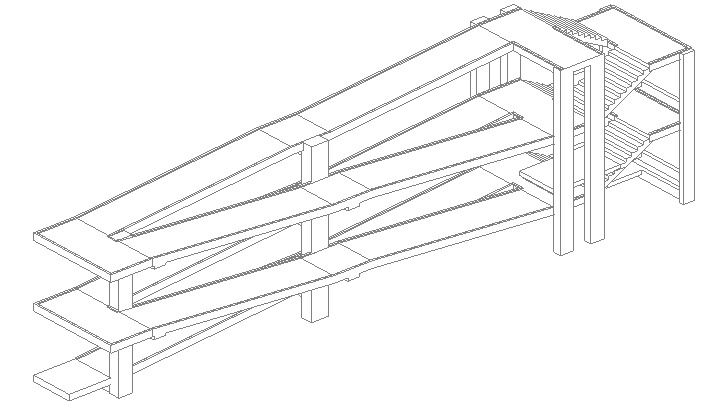 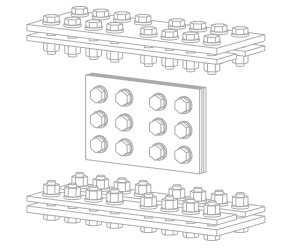 Album de Passarelas
TEMPLATE DE PASSARELA-TIPO
PARAMETRIZAÇÃO DOS ELEMENTOS TIPO DO PROJETO
ACESSOS - 7 MÓDULOS
A800 – A720 –A640 – A560 – A480 – A400 – A320
PASSARELA METÁLICA  5 MÓDULOS
35m – 30m - 25m - 20m – 15m
Álbum de Passarelas Modulares
EVOLUÇÃO DO TRABALHO
TEMPLATE PROJETO CONVENCIONAL EM BIM
TEMPLATE PROJETO-TIPO BIM
ARQUIVO CONTÉM CONFIGURAÇÕES E ELEMENTOS PARA REALIZAR UM PROJETO INCIAL;
ARQUIVO CONTÉM CONFIGURAÇÕES E ELEMENTOS PARA REALIZAR UM PROJETO INCIAL;
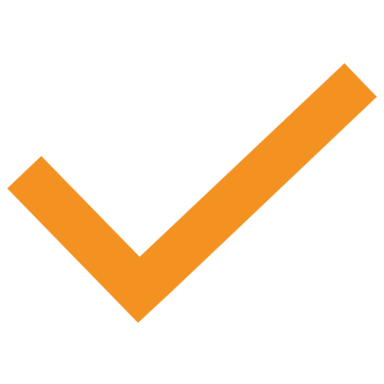 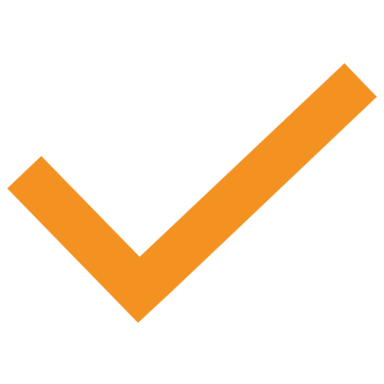 O PROJETO É FIXO, O PROJETISTA NÃO TEM AUTONOMIA PARA ALTERÁ-LO.
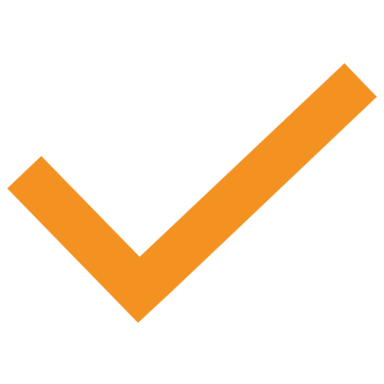 O PROJETISTA REALIZA O PROJETO CONFORME SUA INTERPRETAÇÃO DA NECESSIDADE;
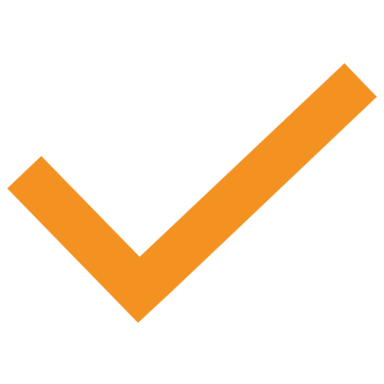 TODOS OS PROJETOS (NA PARTE “TIPO”) SÃO SEMPRE IGUAIS.
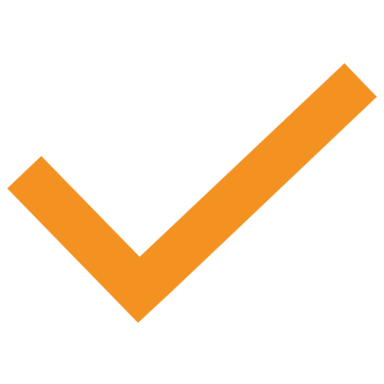 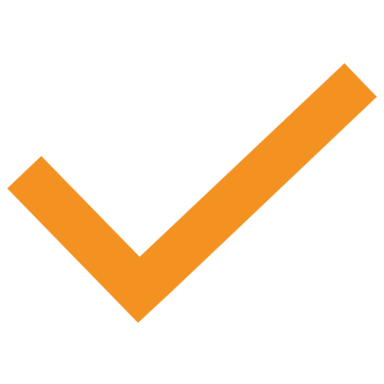 CADA PROJETO É UM PROJETO ESPECÍFICO.
Album de Passarelas
TEMPLATE DE PASSARELA-TIPO
DOCUMENTAÇÃO: PRANCHAS E DETALHAMENTOS
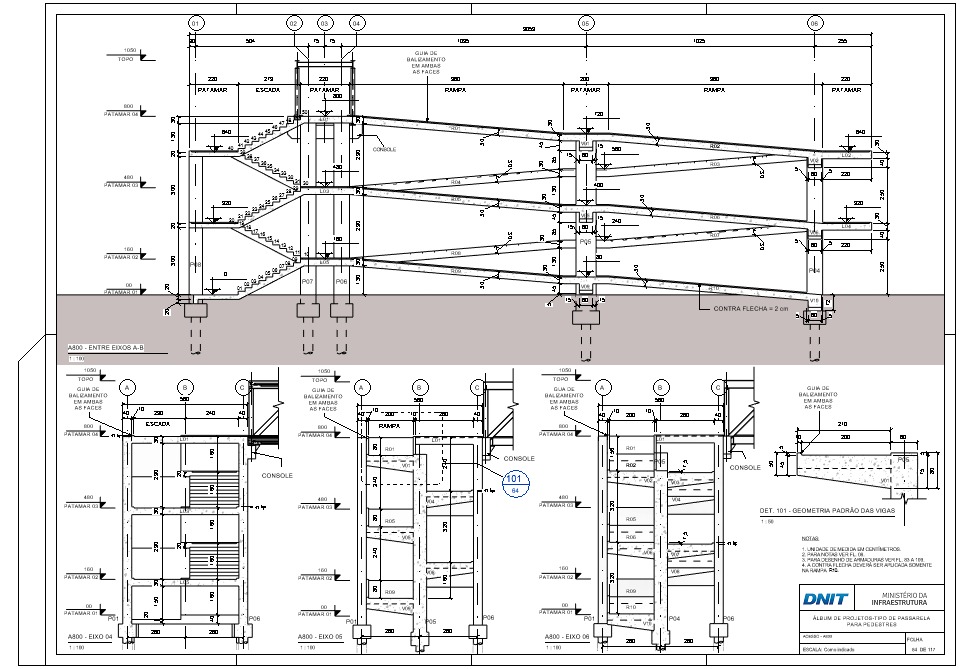 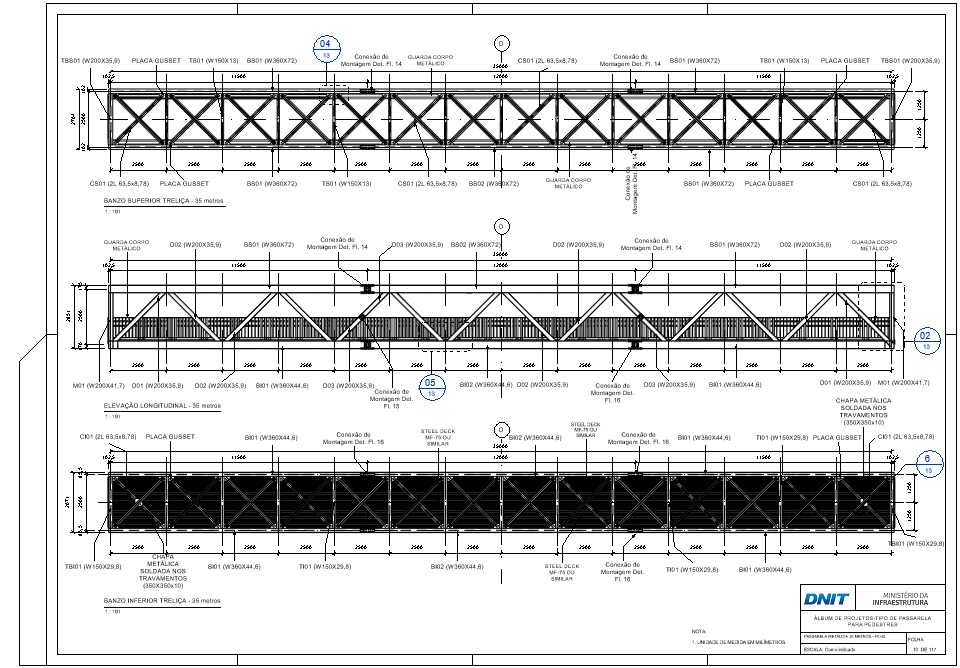 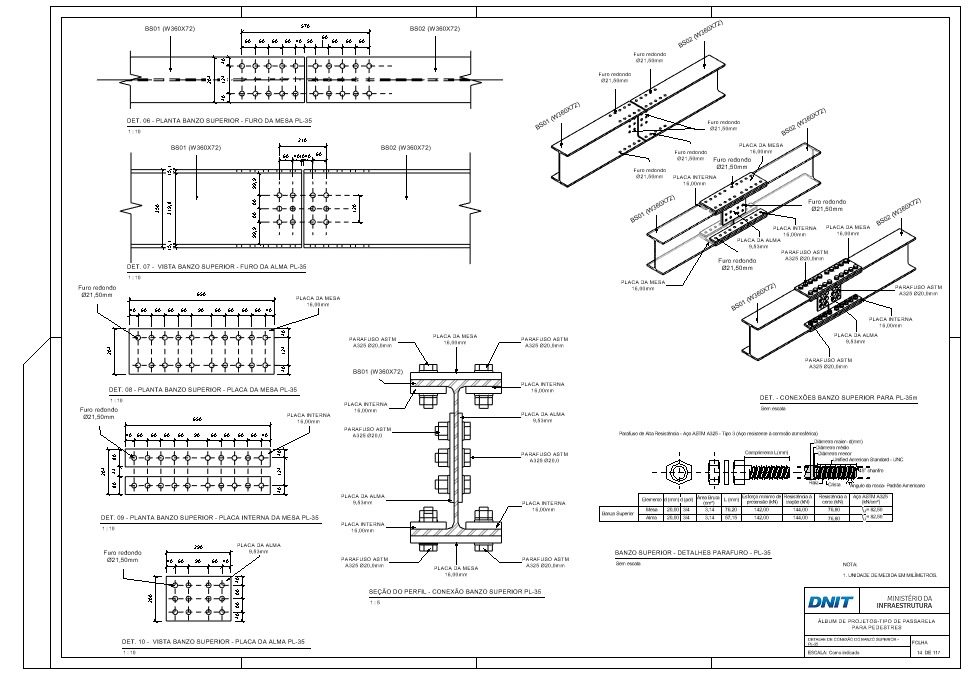 Album de Passarelas
TEMPLATE DE PASSARELA-TIPO
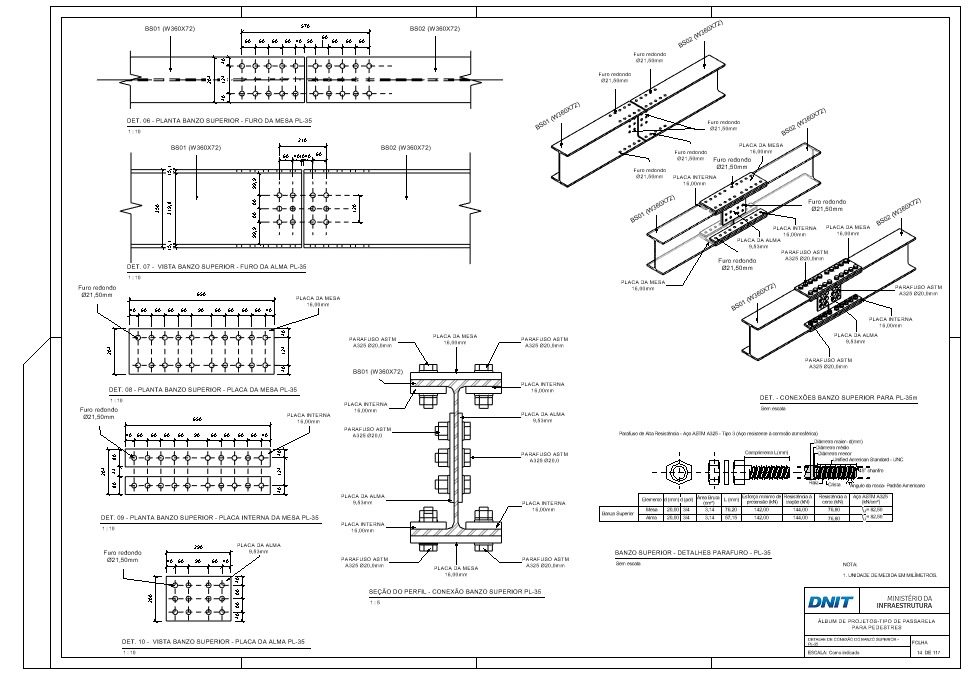 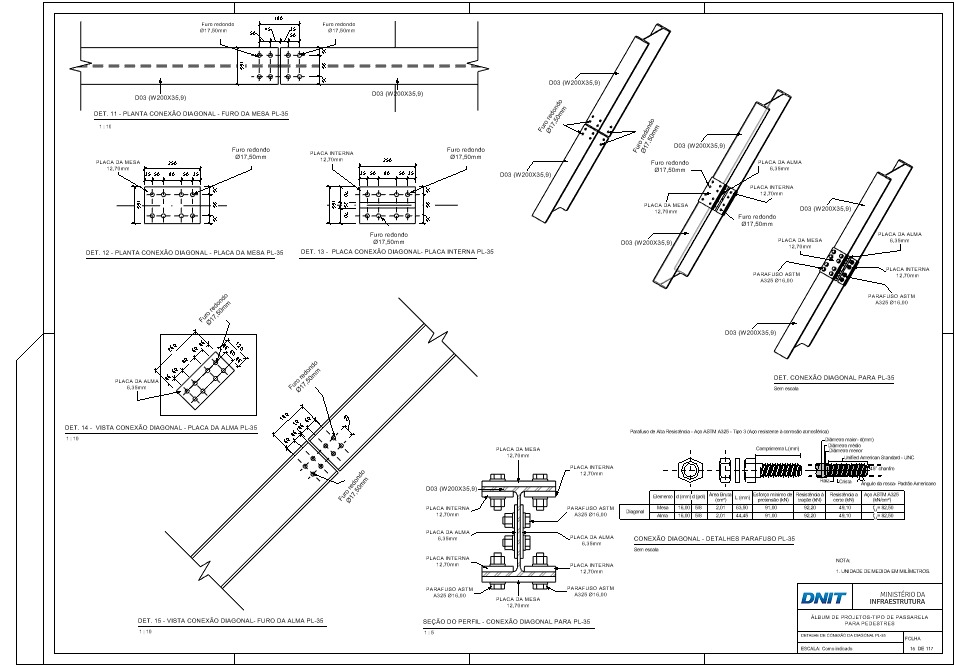 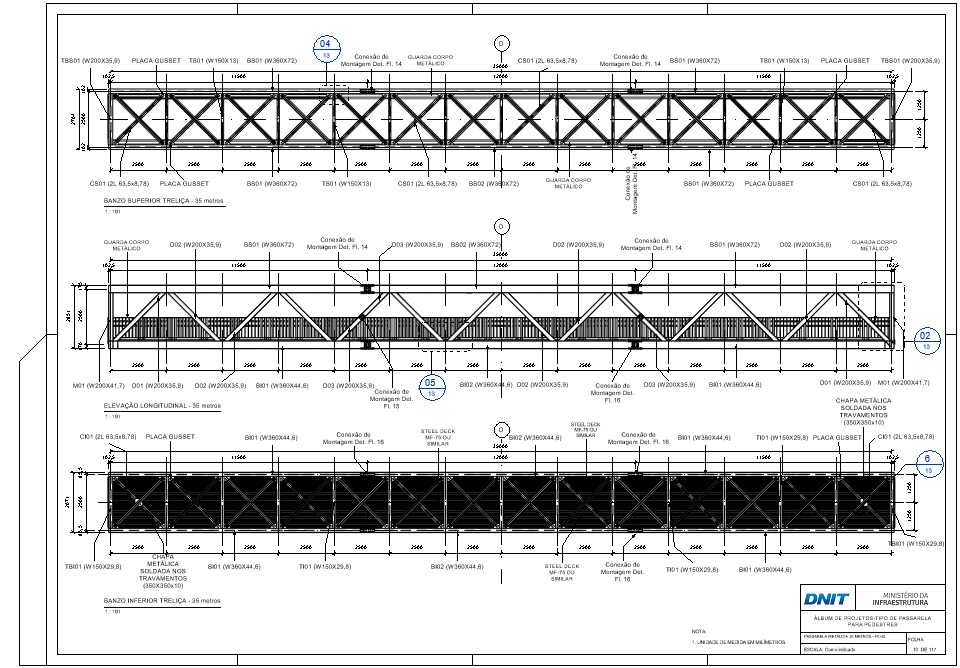 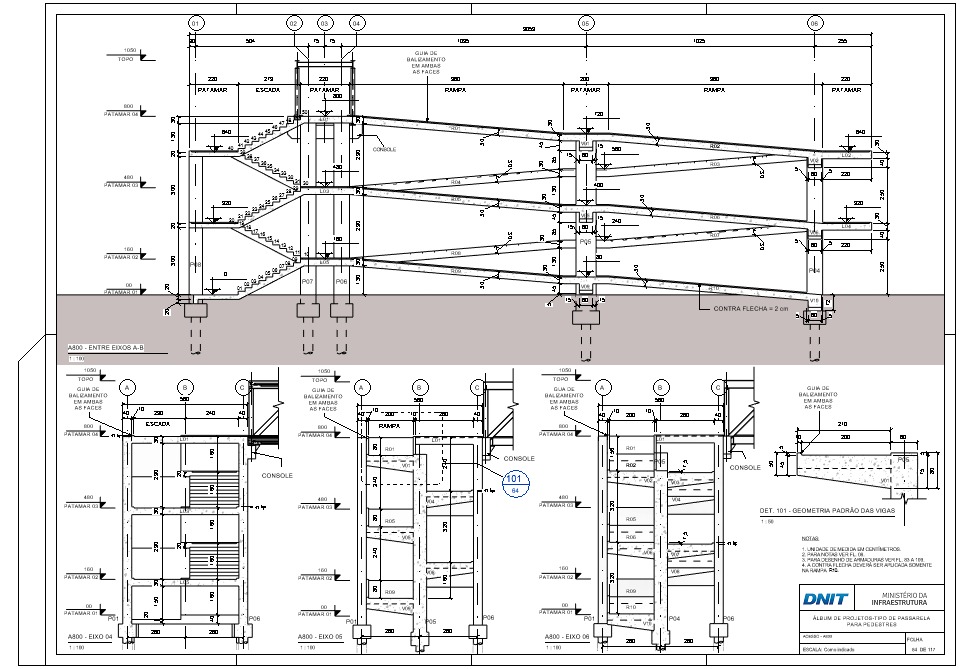 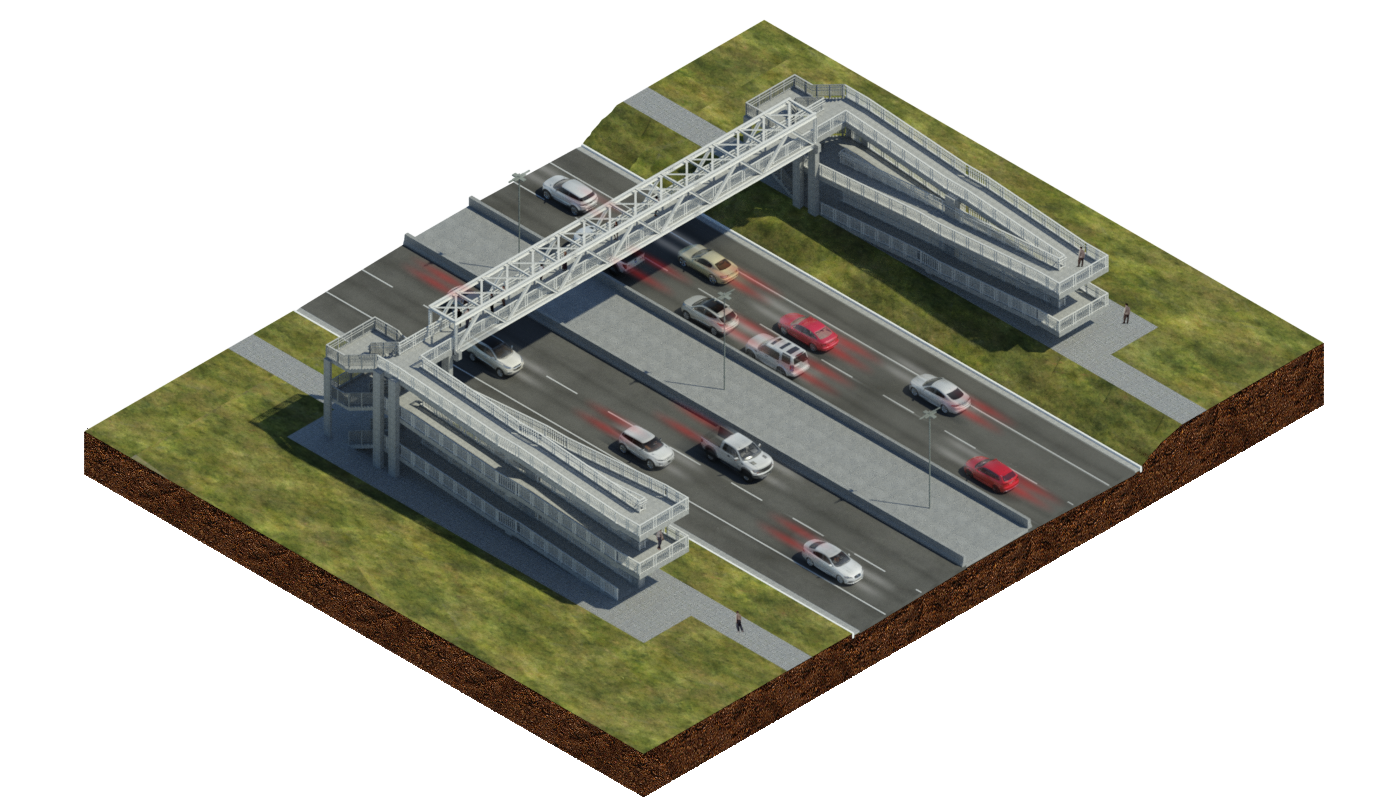 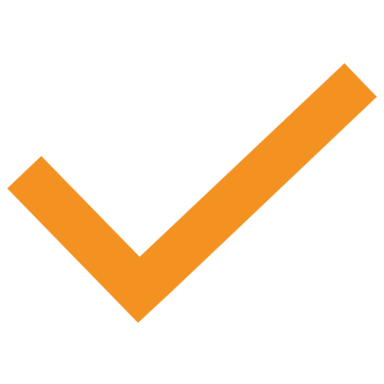 CONFIGURAÇÕES E ELEMENTOS PARA REALIZAR UM PROJETO INCIAL
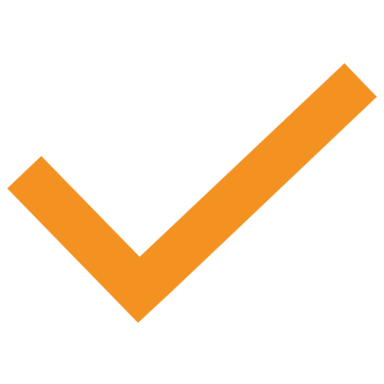 PARAMETRIZAÇÃO DOS ELEMENTOS “TIPO” 
PASSARELA METÁLICA E ACESSOS EM CONCRETO ARMADO
DOCUMENTAÇÃO EXTRAÍDA AUTOMATICAMENTE DOS ELEMENTOS “TIPO”
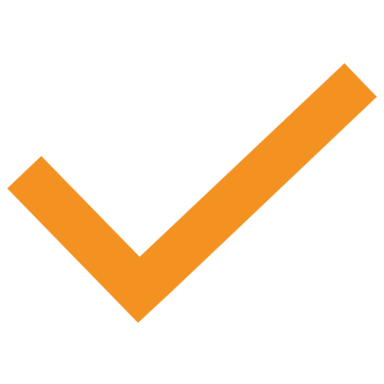 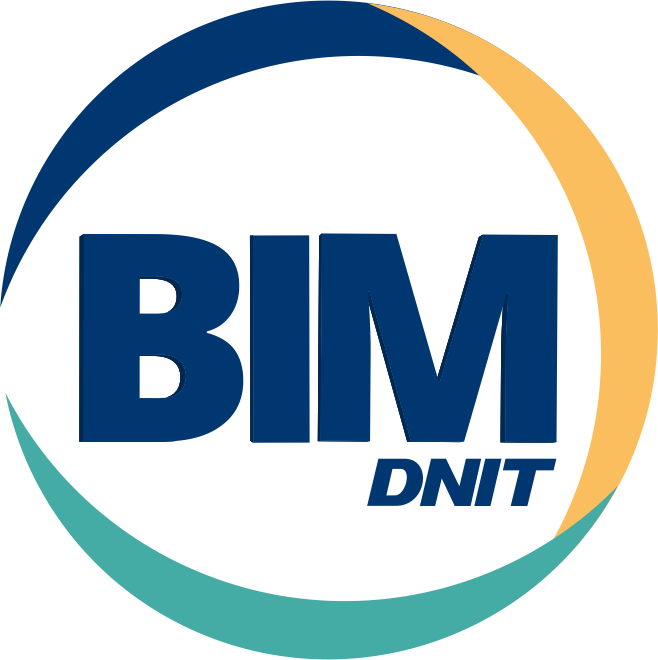 Obrigada!

Núcleo BIM/DNIT
E-mail: bim@dnit.gov.br